Using recombinant glycogen branching enzyme and structural biology techniques to understand therapeutic opportunities for APBD

Or Kakhlon & Wyatt Yue

Part 1: A peptide-based targeted approach for stabilizing GBE-Y329S
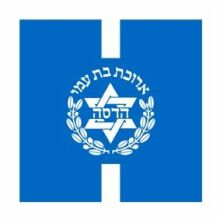 APBDRF 12th Annual Scientific Advisory Board Meeting
NYC December 5-6, 2016
Aim: To discover a peptide which can stabilize and biochemically activate GBE Y329S, presumably by interacting with the cavity generated by the mutation on GBE Y3290S surface.
GBE1-Y329S in complex with the LTKE peptide at the Ser329 (mutant) cavity.
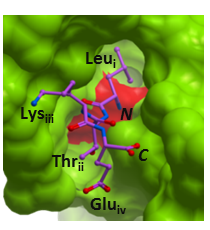 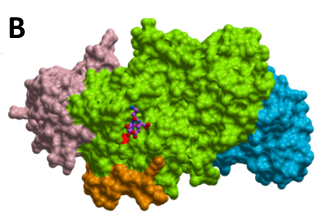 Zoom out
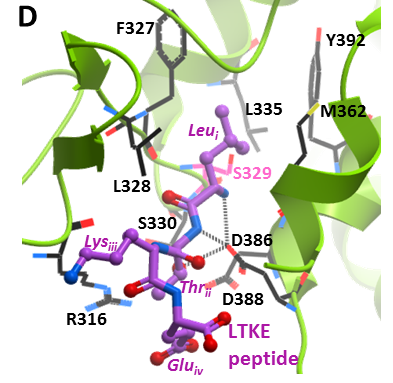 The LTKE peptide can bind GBE Y329S via a number of hydrophobic and polar interactions (predicted hydrogen bonds in dotted lines).
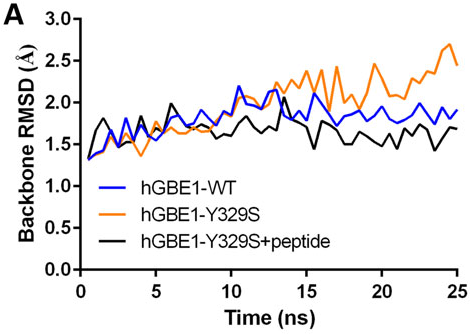 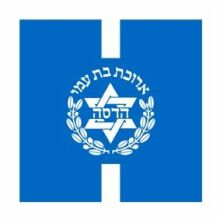 Frose et al (2015)
Figure 6
Demonstration that LTKE binds GBE-Y329S: Hapten Immunoassay
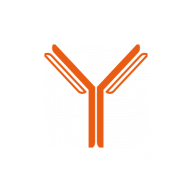 A
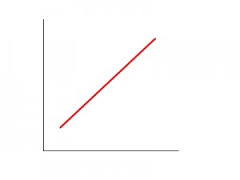 Standard curve
anti-FITC-HRP
FITC-LTKE
FITC
APBD/Ctrl cells incubated w/ 316nM  LTKE
Hapten Immunoassay
+ 
LTKE-FITC or ctrl peptides-FITC
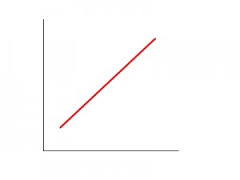 Competitive GBE-Y329S-LTKE-FITC hapten
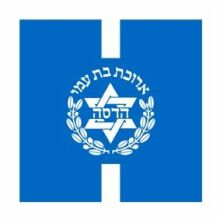 Frose et al (2015)
Therefore, we tried adding LTKE to live PBMCs isolated from APBD patients.
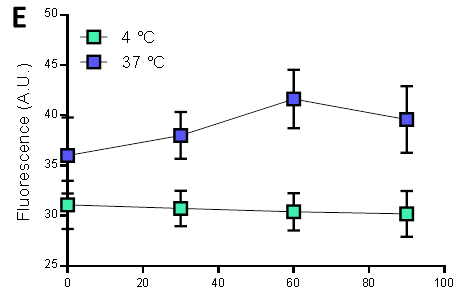 Demonstration that LTKE penetrates cells: APBD PBMCs  show uptake of FITC labelled LTKE only at 37C and not at 4C.
Time (min)
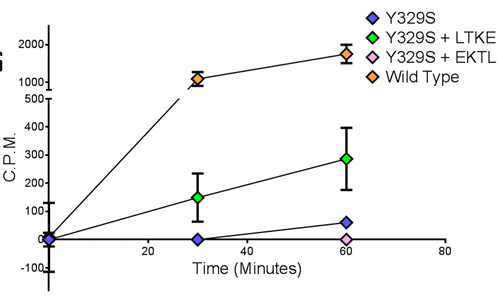 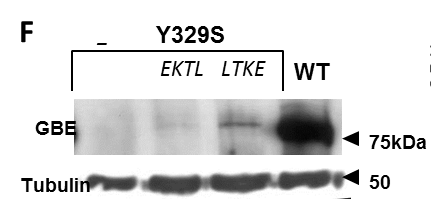 And also stabilizes GBE Y329S expression
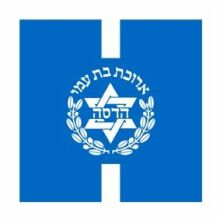 When applied to live APBD PBMCs, LTKE does activate GBE Y329S